Gail Hart

Professor of German

Department of European Languages and Studies

HIB 229

Office Hours  Thursday 10:30-12    and many other times by appt.

gkhart@uci.edu

X46339

Friday Forum next week: Interview with Ruth Kluger and book signing
Witnesses to WarRuth Kluger: Still Alive
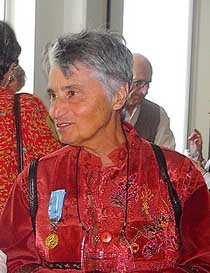 th Kluger: Stil
History and Witness Accounts
History: Big Picture—descriptive/analytical narrative compiled from facts and factors, with an emphasis on general experience
Witness Accounts—personal experiences that 	reflect a facet or segment of the Big Picture
Louisa May Alcott, Frederick Douglass
Ruth Kluger, contributors to Film, Nanking.
Witness
Account
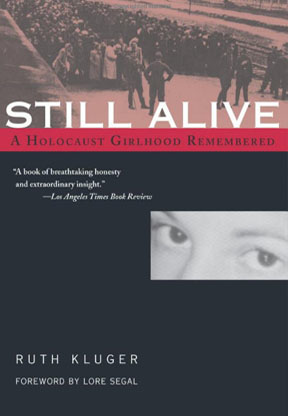 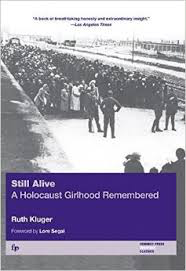 Thinking about History From My Space 1979 Chen Yifei
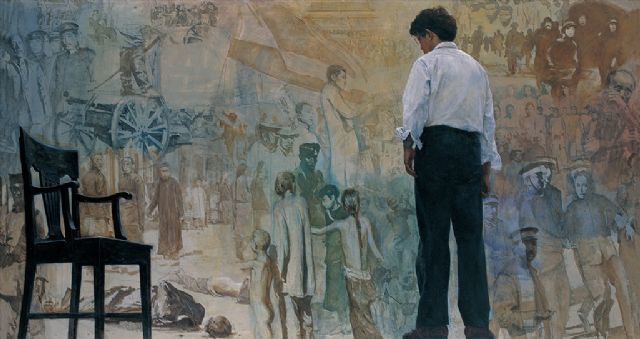 Nanking (Film 2007)
Lu Chuan   City of Life and Death  2009
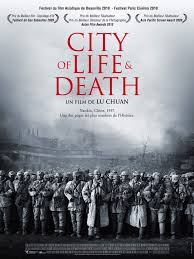 Kluger’s story begins in Vienna
The Woman in Gold 2015
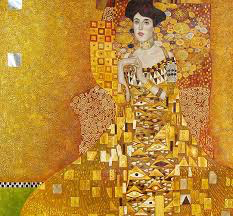 City of music, art, pastry, literature, and psychoanalysis
Vienna Court Opera:
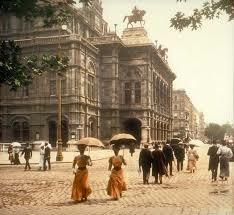 Museum of Fine Arts
Vienna Boys’ Choir
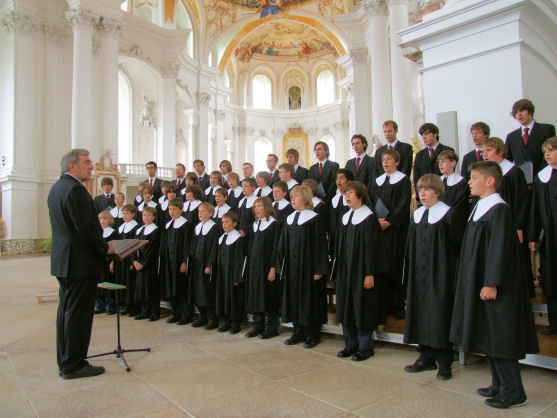 Spanish Riding School
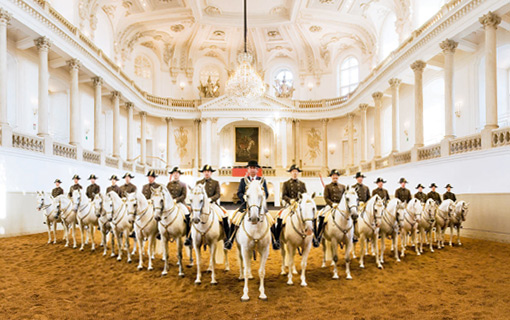 Oldest University in the German-Speaking World 1365 (UCI was 1965)
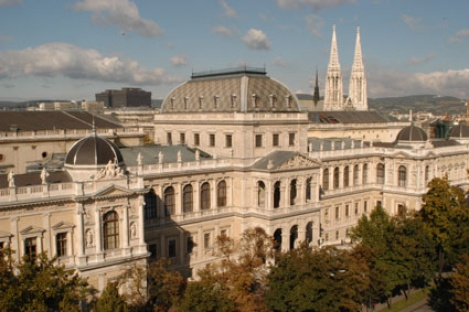 Sacher Torte
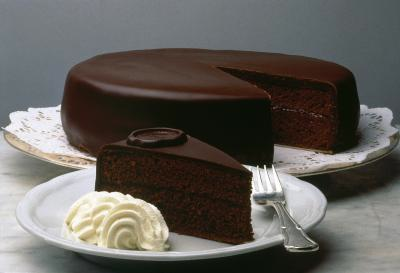 Vienna is known for cakes, pastries, and whipped cream
Sigmund Freud: 1856-1939  Reichsfluchtsteuer (exit tax)
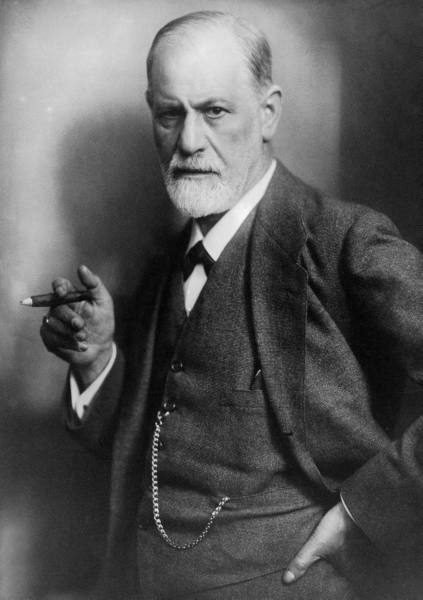 All of this history, entertainment, culture, and nourishment was withdrawn from the 
Jewish population  with the

Anschluss or Annexation to Germany on March 12, 1938
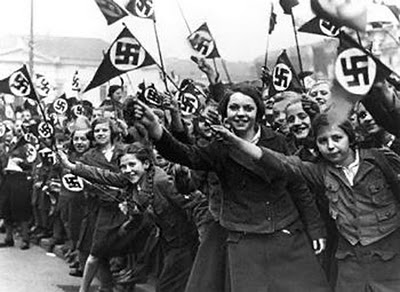 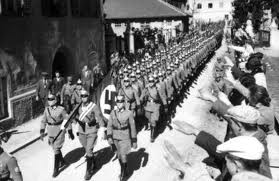 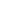 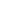 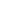 Anschluss
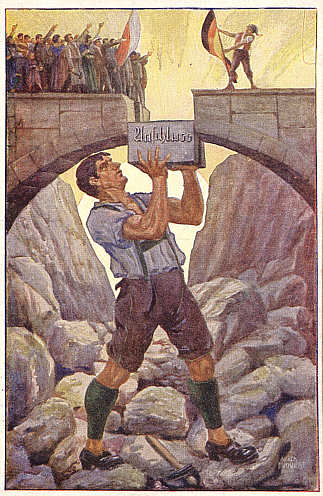 Kluger was 6 at the time of the Anschluss; now she is in her 80s. 

The book you have is a translation, updating, modification of her 1992
autobiography, weiter leben: Eine Jugend


UCEAP:
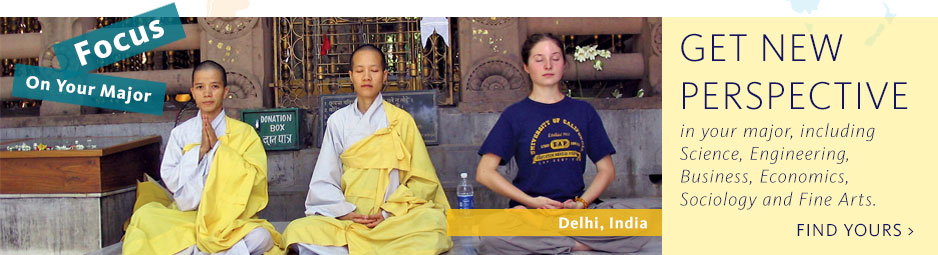 THE ACCIDENT   1988
Kluger addresses the Austrian Parliament
Holocaust Remembrance Day 2011
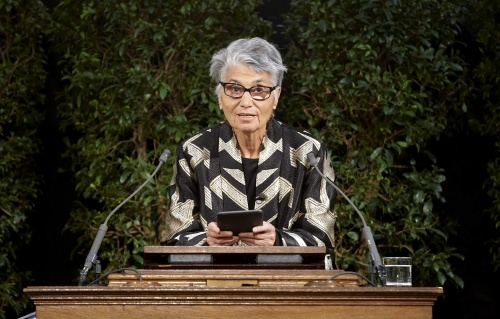 Jonathan Yardley
Washington Post  9 December 2001

What an amazing book it is. The literature of the Holocaust is vast and
ever-growing, some of it of an uncommonly high order, but Still Alive moves
at once to the forefront. 

The story it tells is by now numbingly familiar—a child is wrested out of
innocence into horror, adapts and copes, miraculously survives and some 
grows into full productive adulthood—but the voice that tells it is new and 
original.

Herself “more hard-boiled than I want others to be,” Kluger doggedly resists 
self-deception, self-congratulation, and sentimentality….She views the 
Holocaust and her own path through it with a clinical clarity that takes the
breath away.
Gabriele Anan  NY Review of Books  November 7, 2002

[Kluger] resents all views on the Holocaust that do not tally exactly with her own, 
and gets indignant about everyone who criticizes her…

And of course nobody could expect to get it completely right unless they too had 
survived the Holocaust. That makes it difficult to judge her book. It holds one’s
attention by the very nature of her story, and the story could hardly be better told,
in a forceful, colloquial style. All the same, Primo Levi told a similar story
without making one feel so hectored.
-----------------------------------

Thesis: One thing the book accomplishes is to make Kluger and her
experience intelligible to those who handle her as a representative of
the remote past, the Holocaust, human suffering, the war. She is trying to
integrate the victim into the conversation.
Some definitions for next time:


Monument: A statue or other structure that commemorates
A famous person or event. monere= to remind

Memorial: Often a synonym for monument but emphasizes the
mental exercise of memory. Of or belonging to memory.

Museum: Latin and Greek derivation= library, study, place of learning

Learning Center, Resource Center, Research Center


All of the above have been used to commemorate the Holocaust